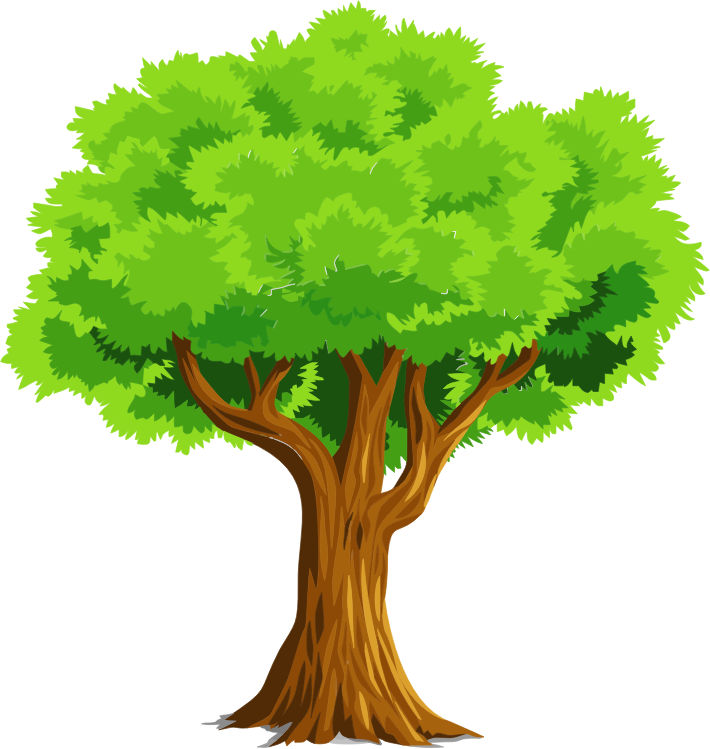 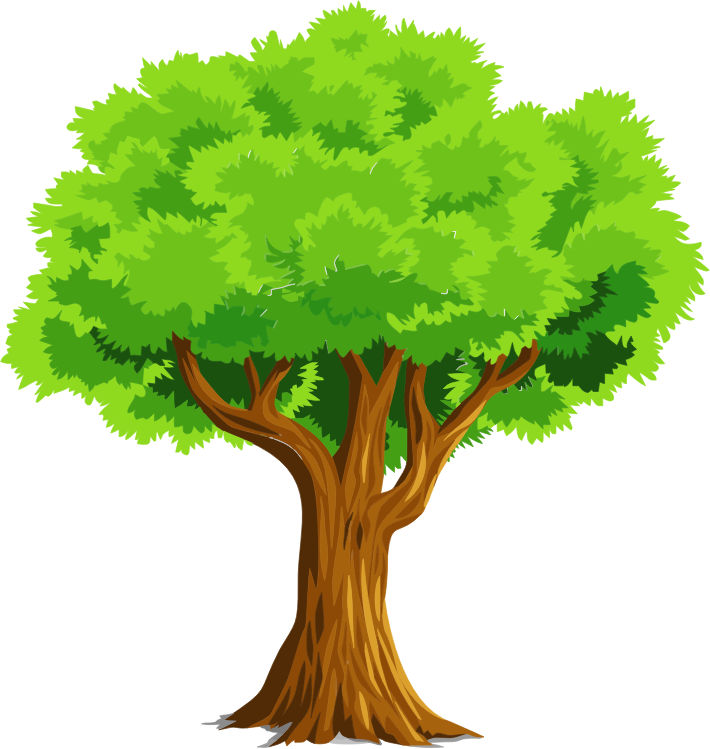 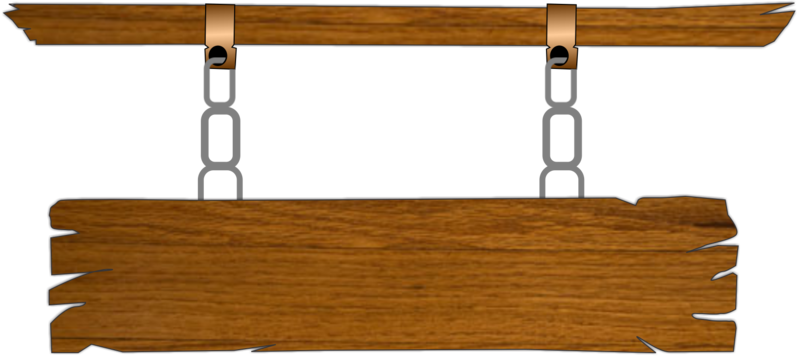 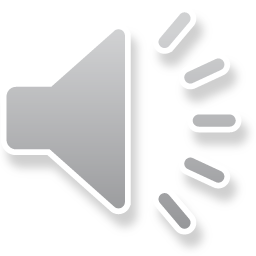 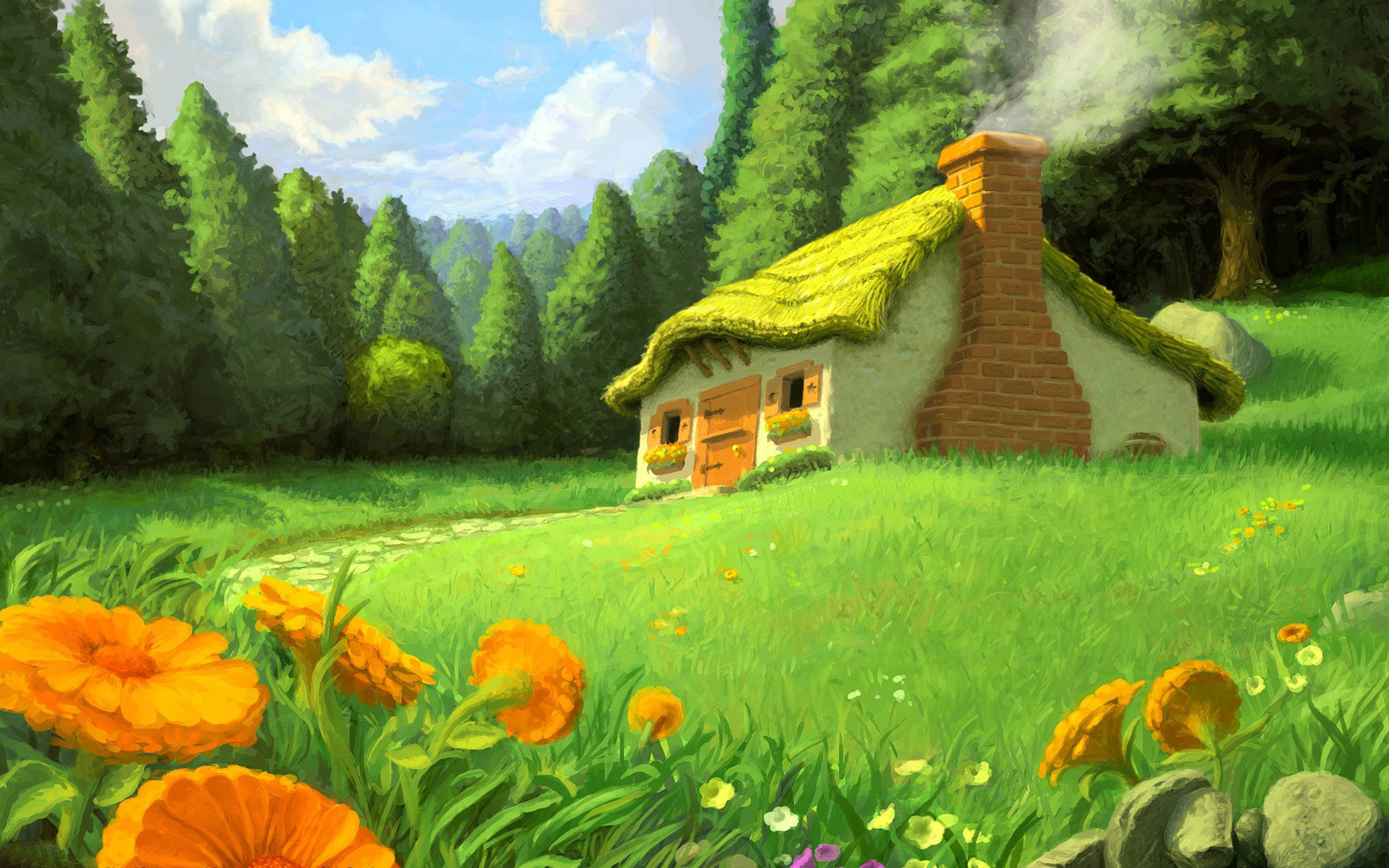 CHƠI TRỐN TÌM 
CÙNG BẠCH TUYẾT VÀ 7 CHÚ LÙN
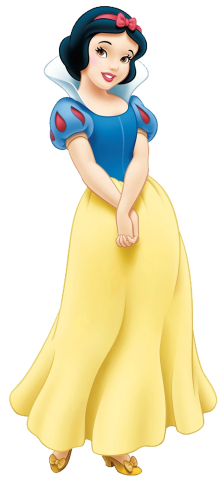 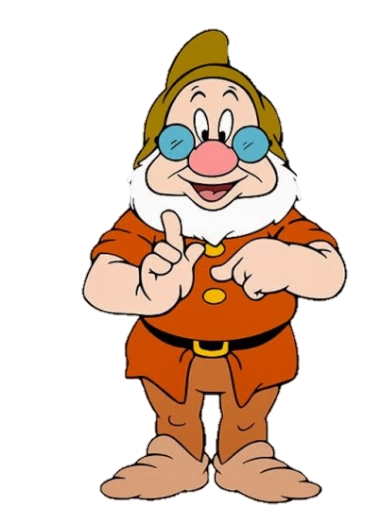 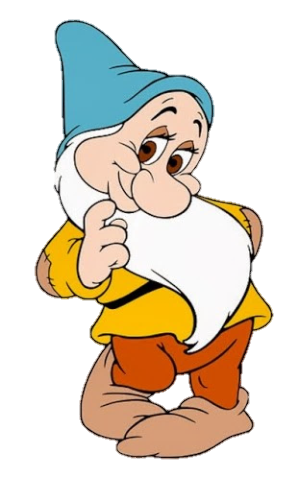 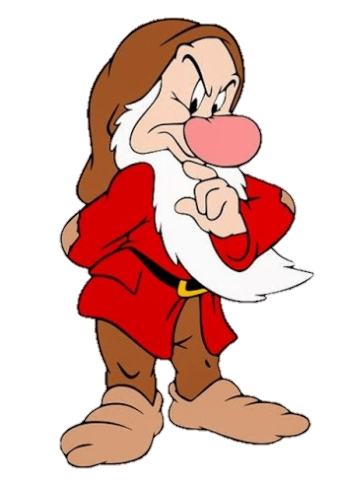 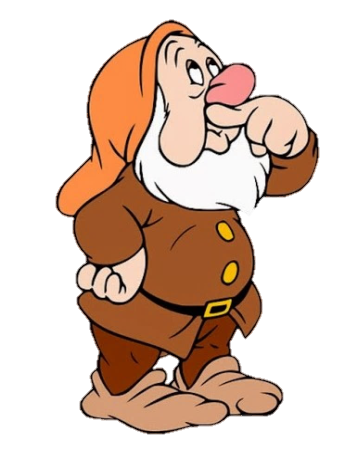 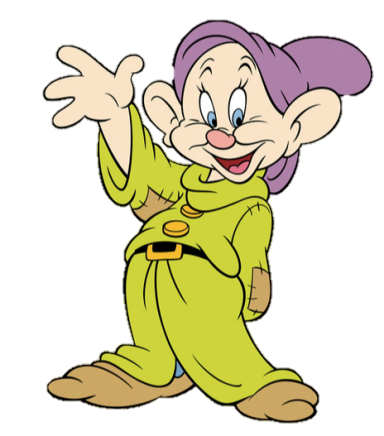 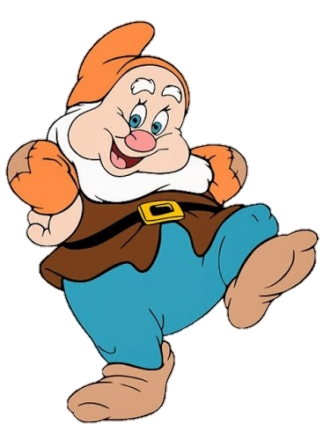 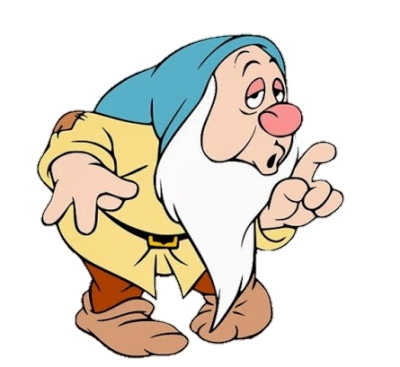 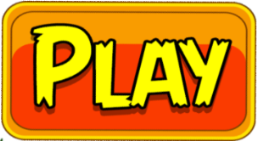 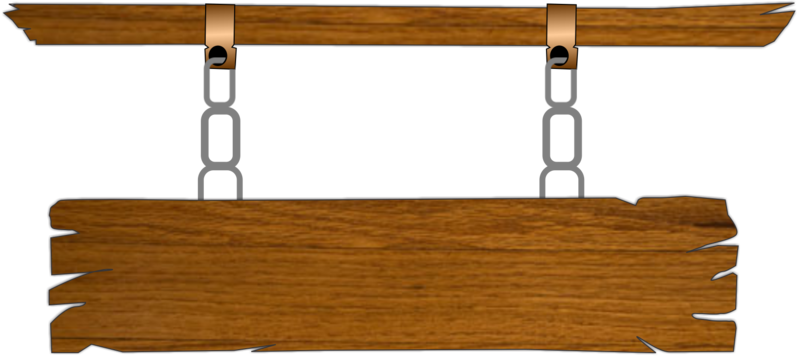 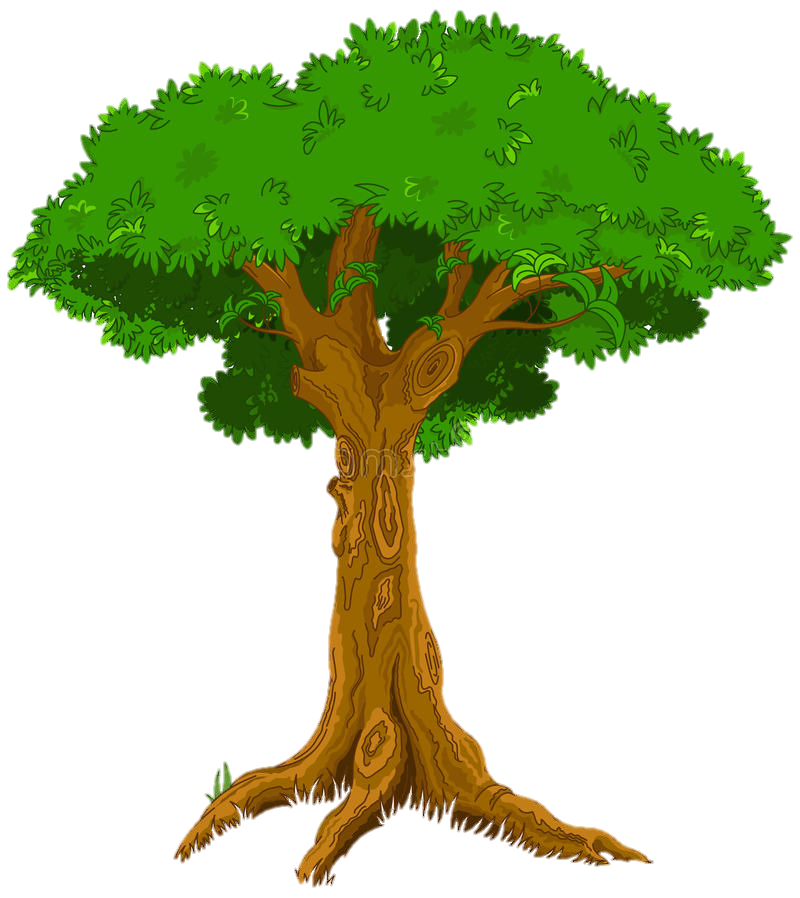 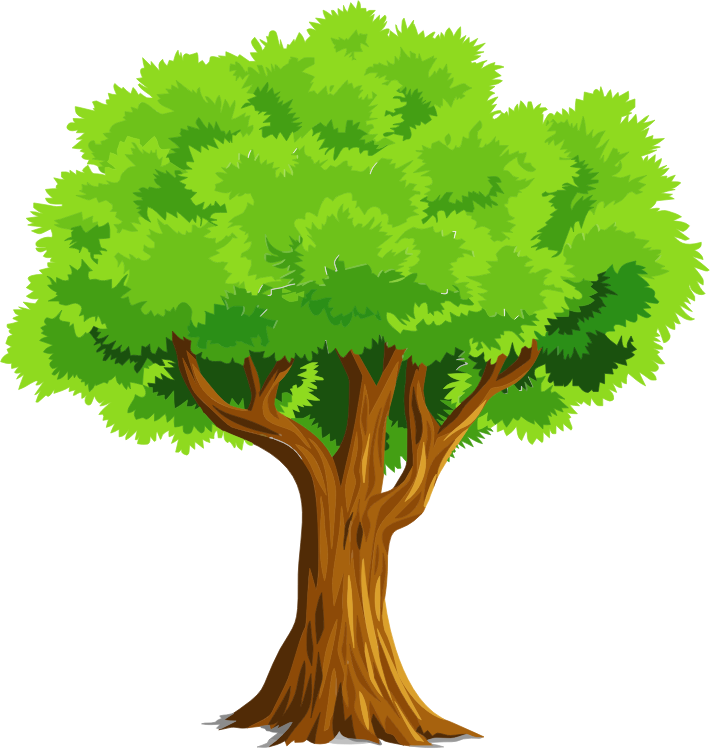 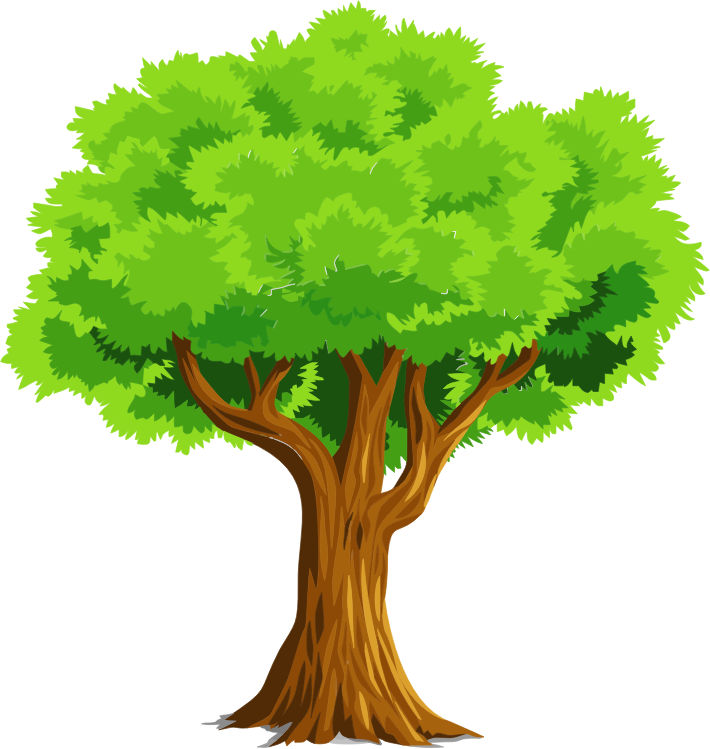 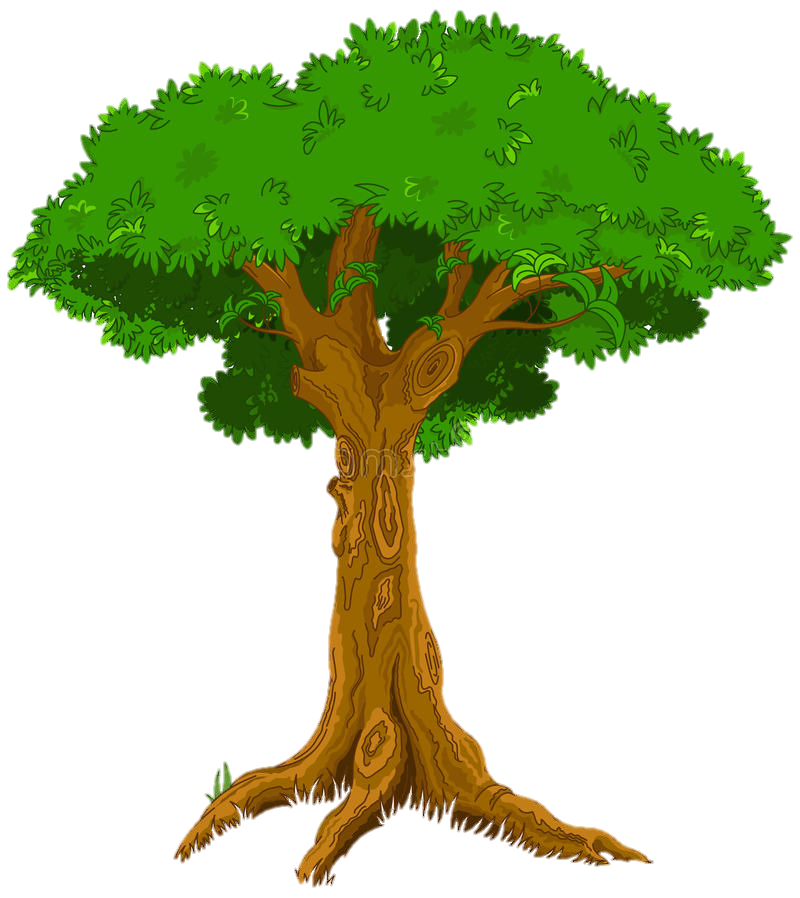 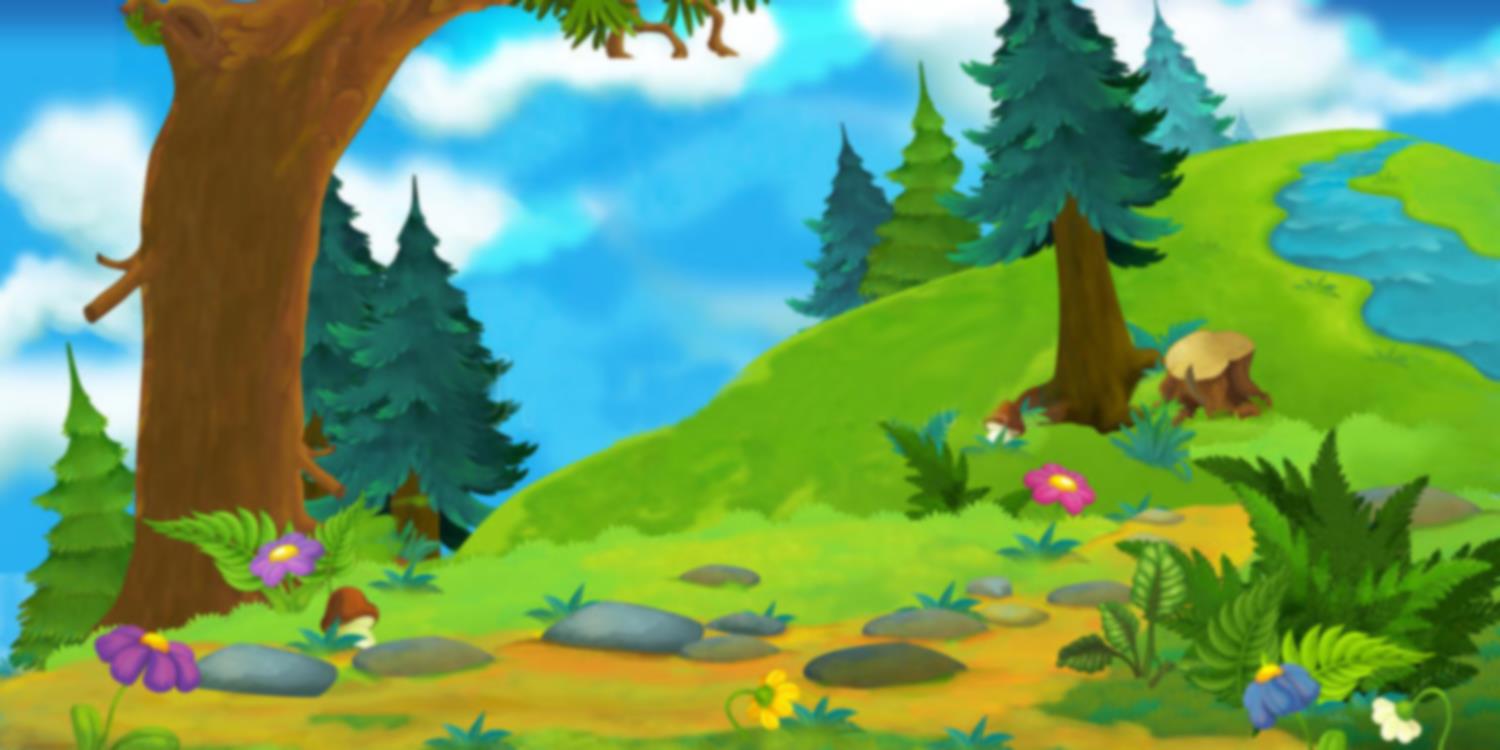 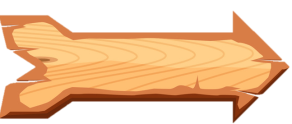 50 + 4 = ?
A.60
D. 54
B.56
C.55
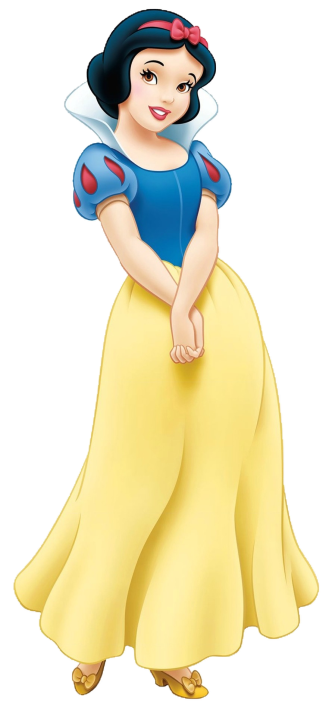 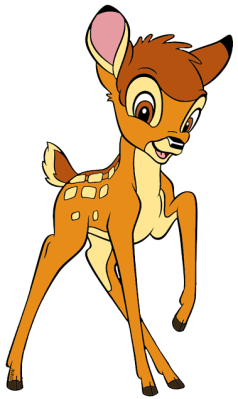 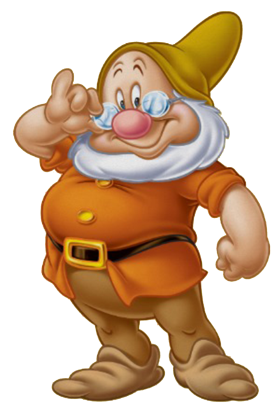 ĐÚNG RỒI
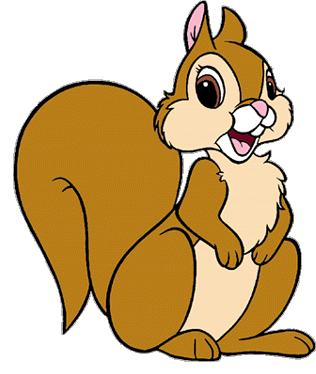 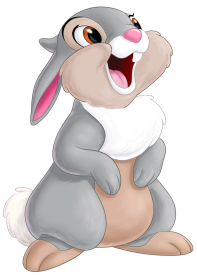 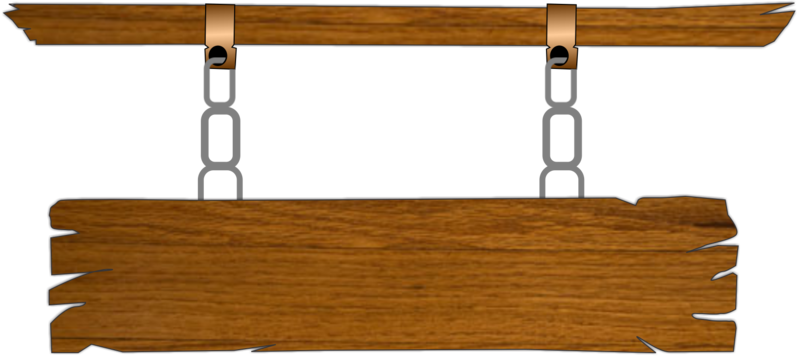 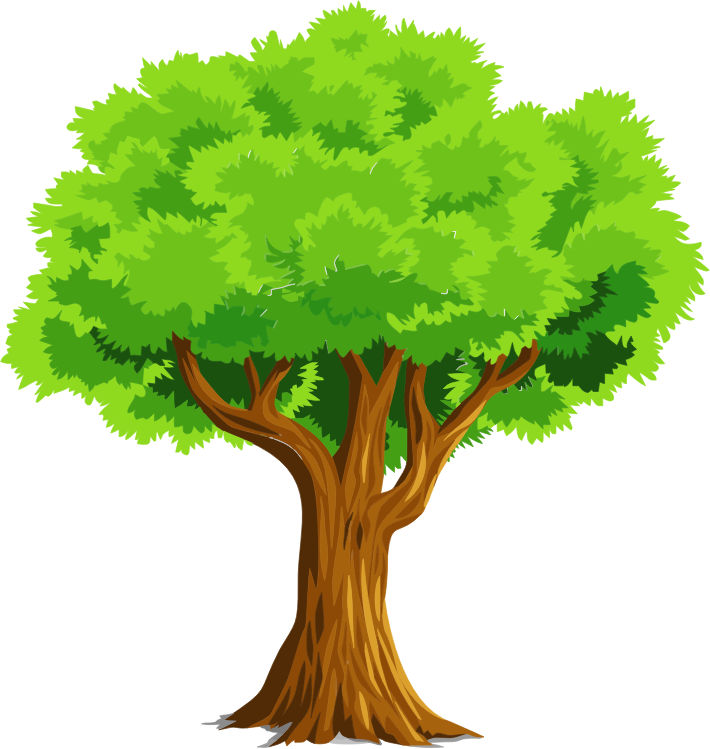 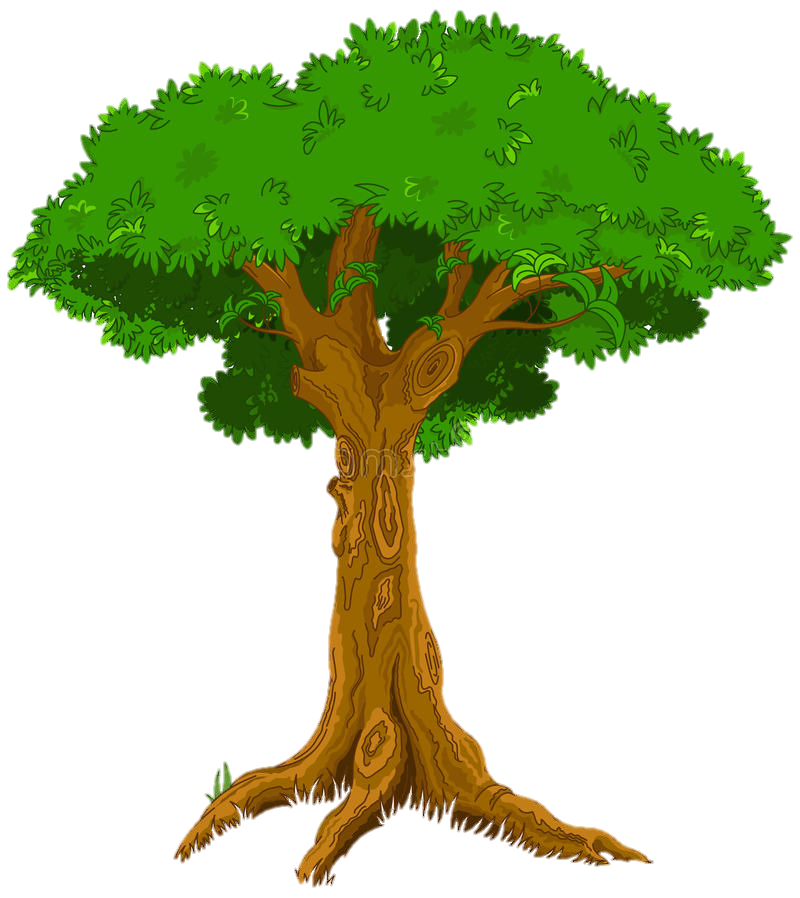 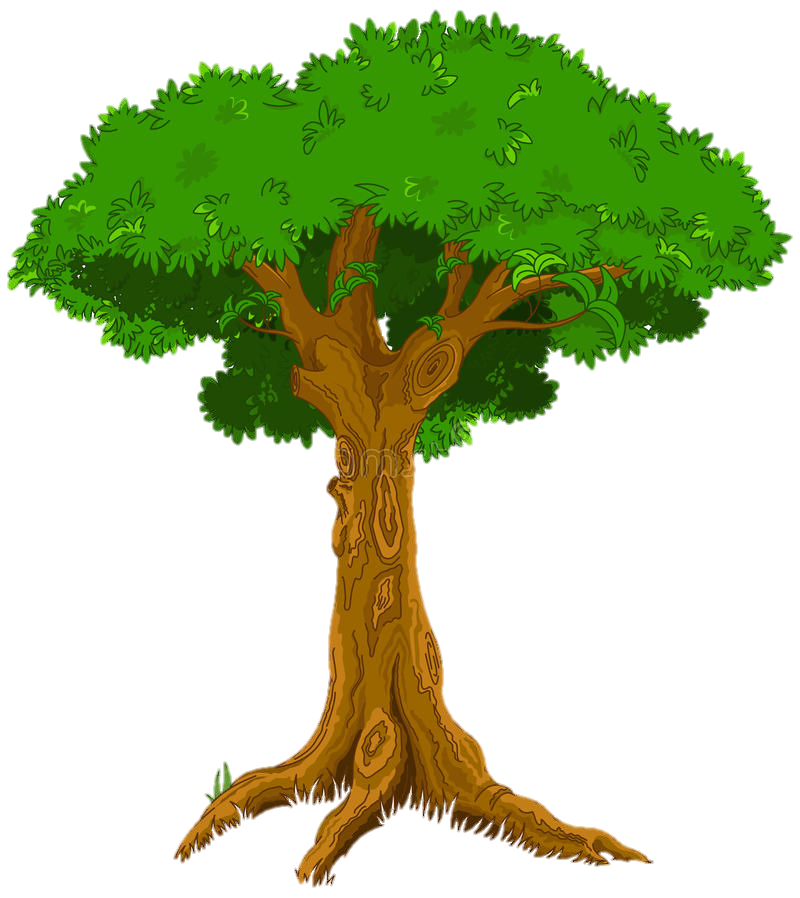 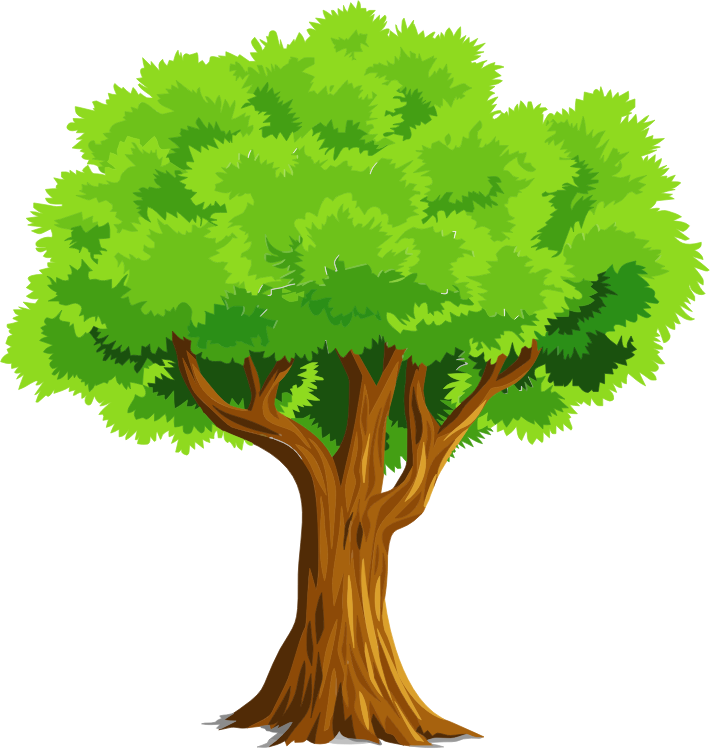 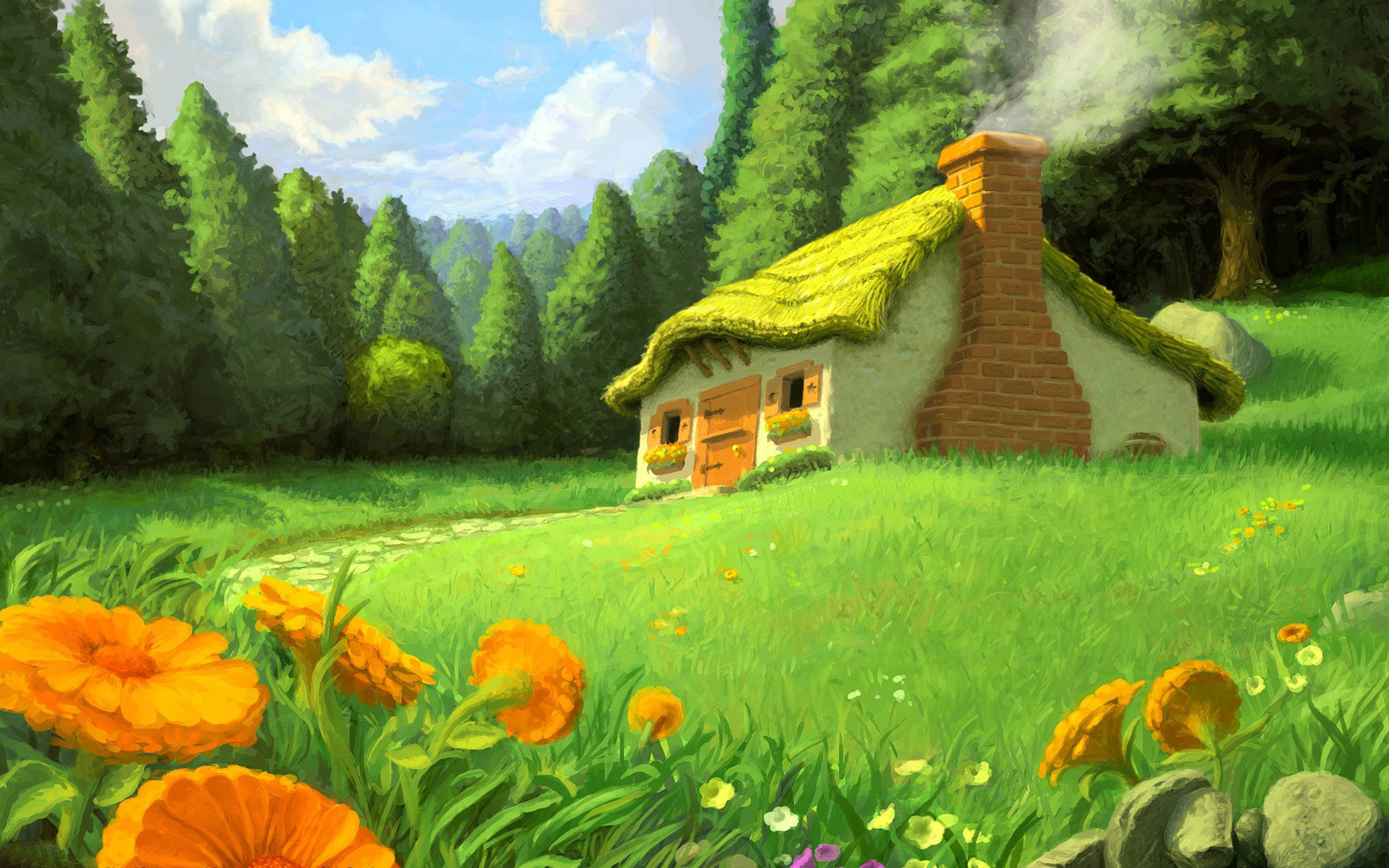 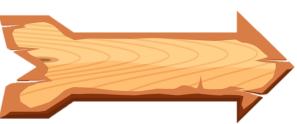 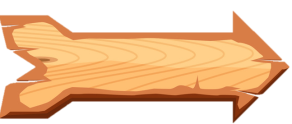 40 + 8 =
A.47
D.51
B.48
C.50
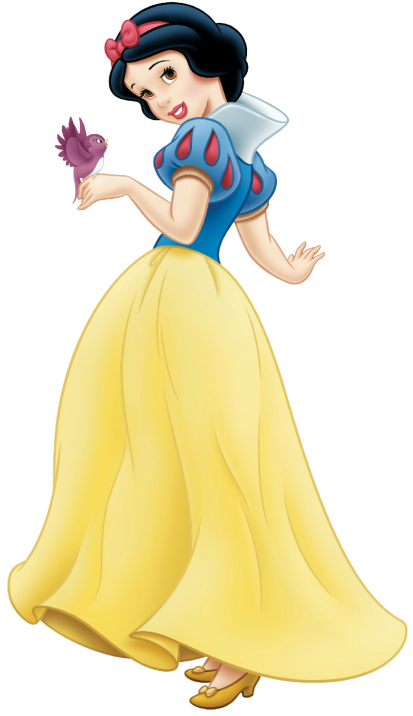 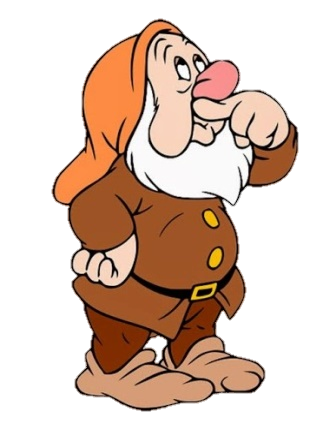 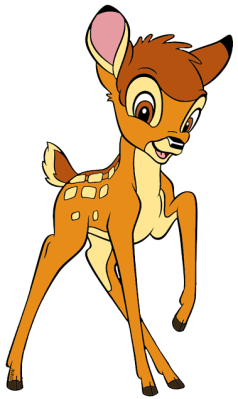 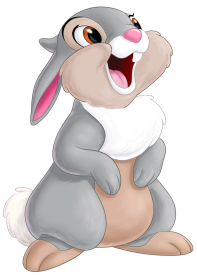 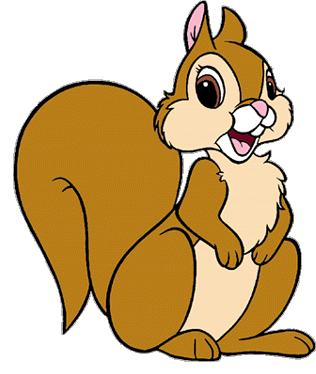 ĐÚNG RỒI
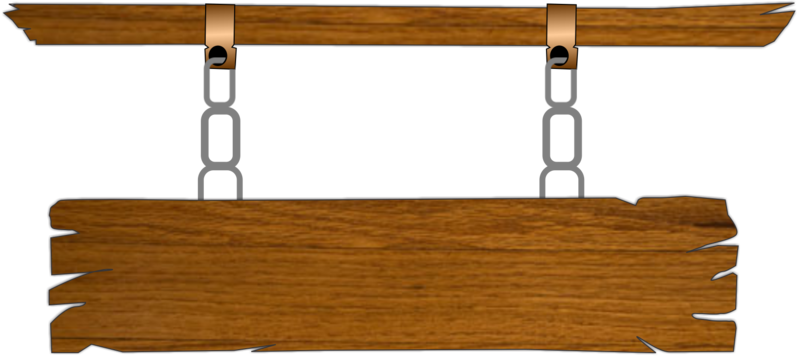 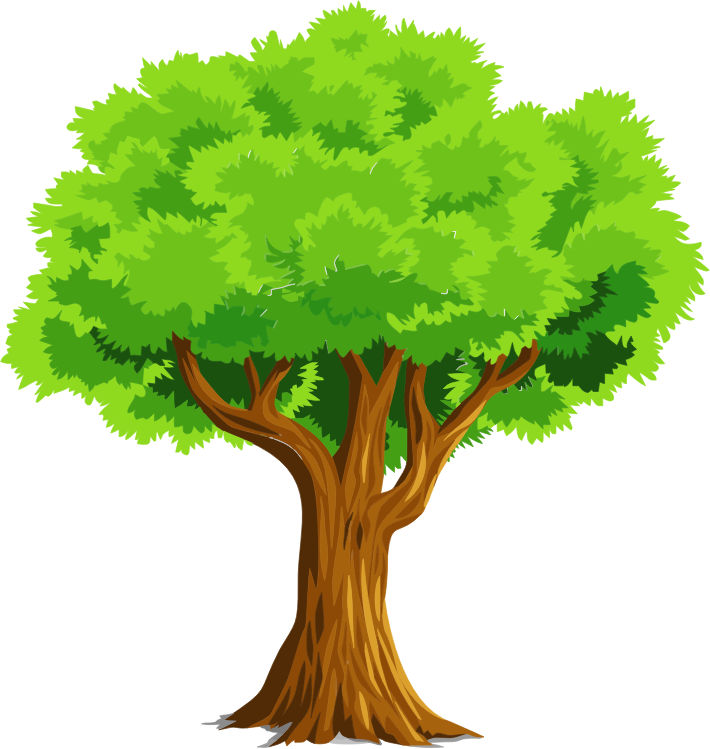 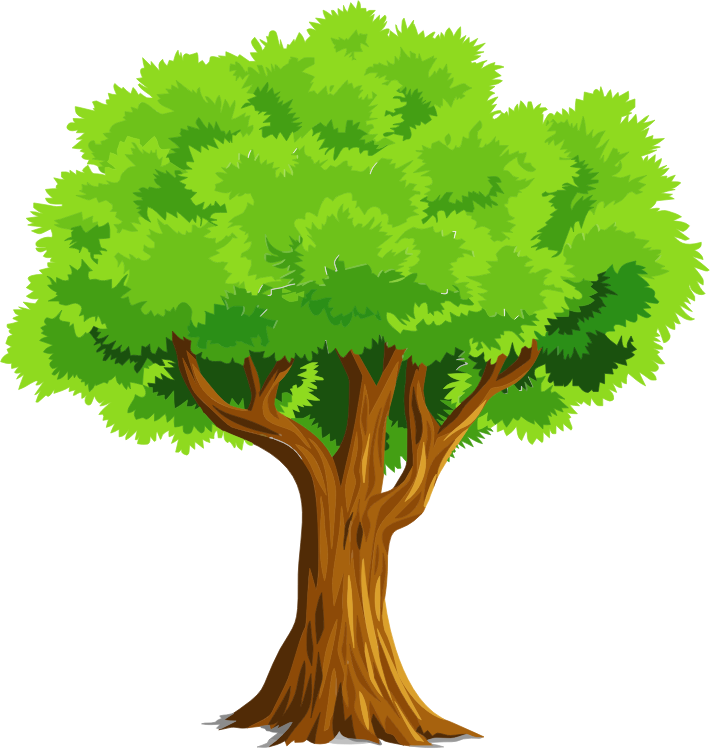 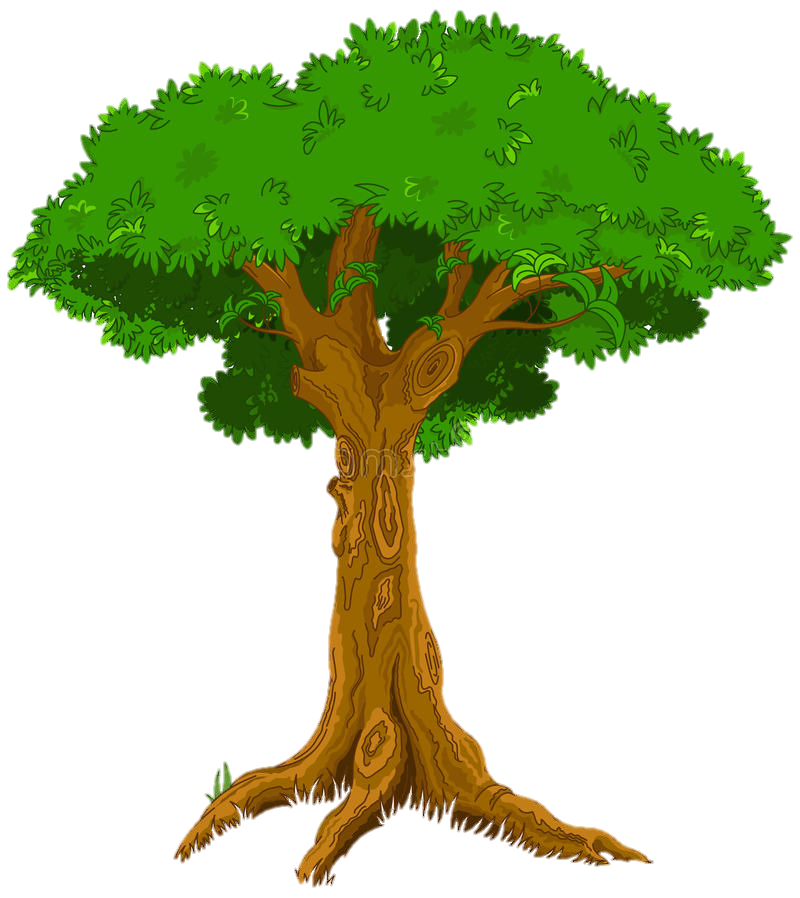 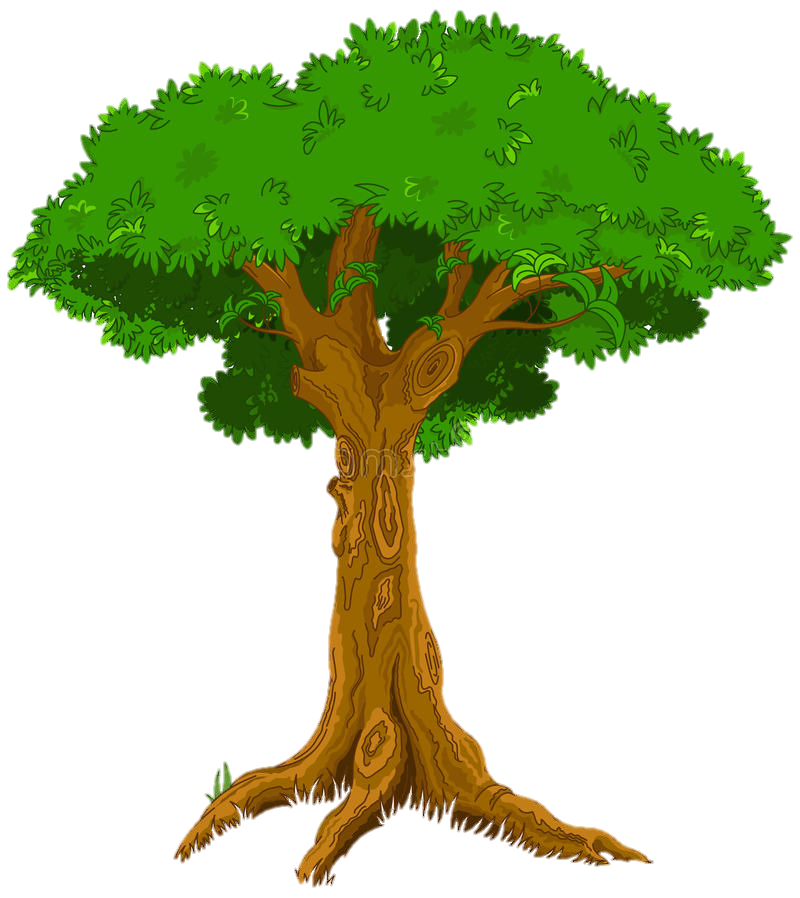 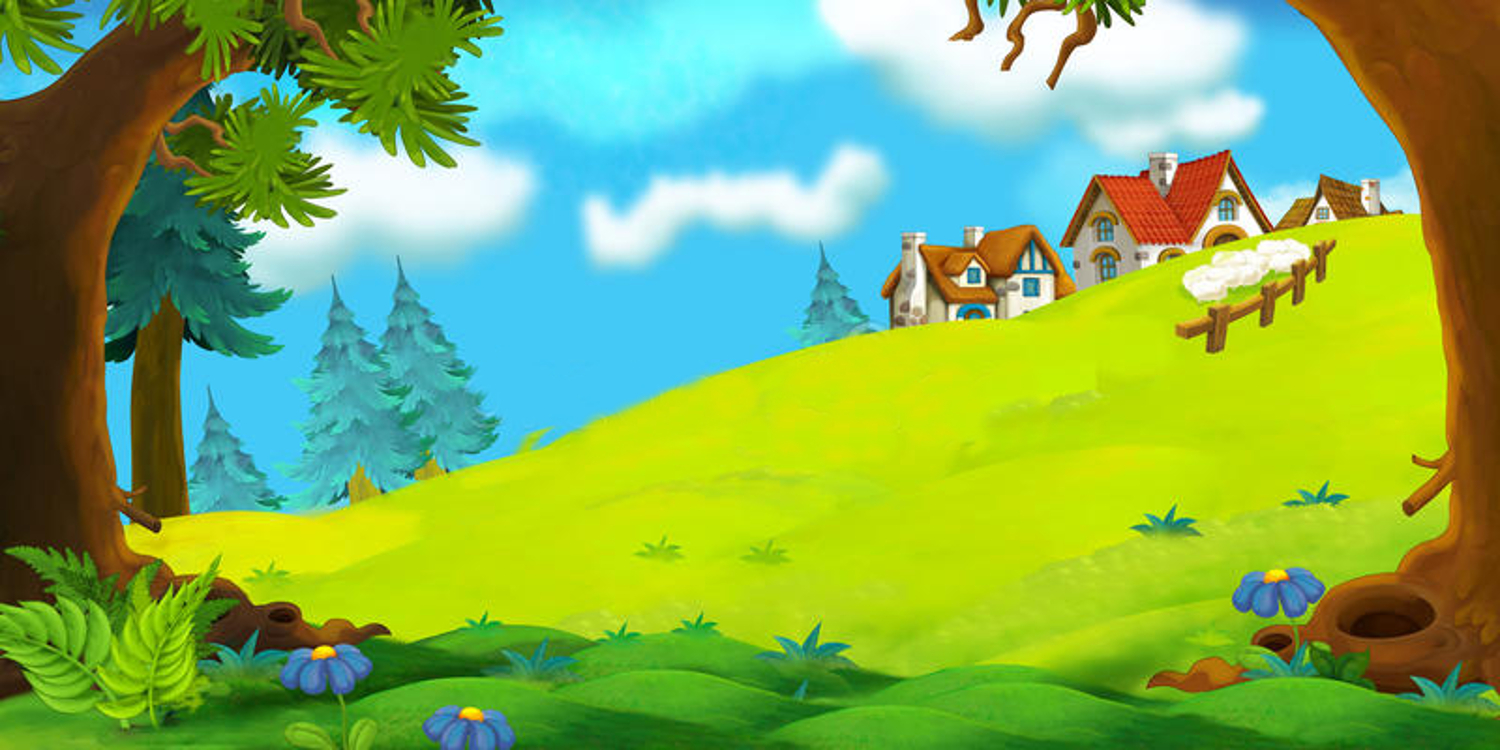 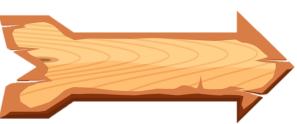 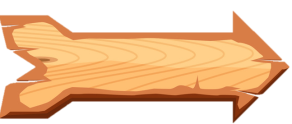 66 - 6 =
A.60
D.63
B.61
C.62
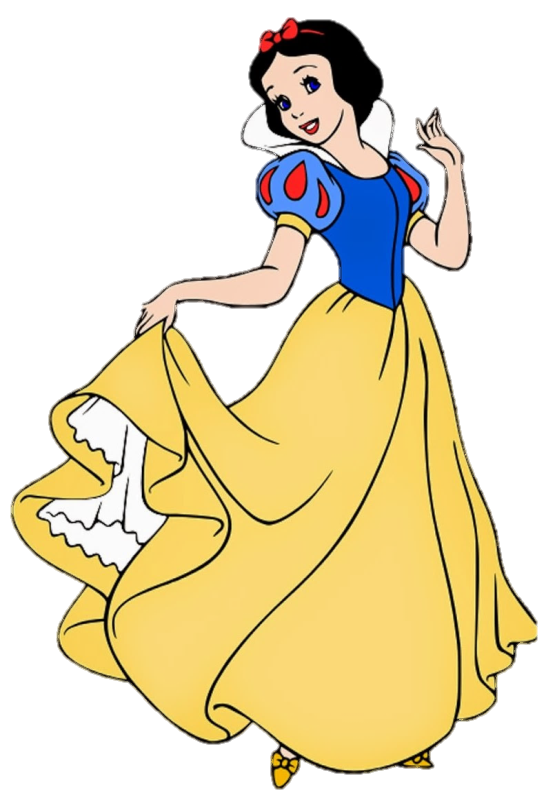 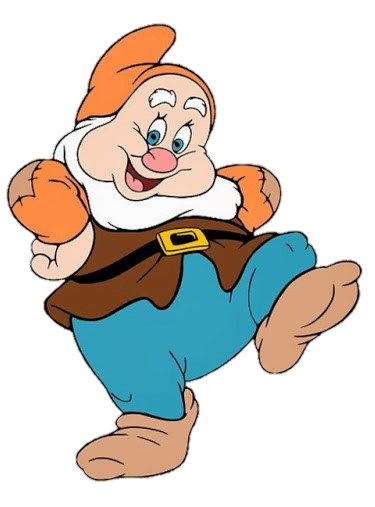 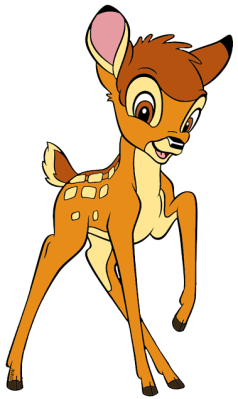 ĐÚNG RỒI
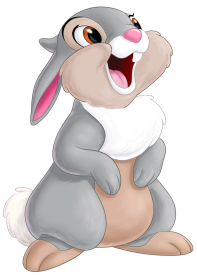 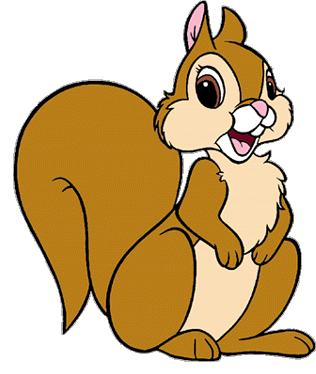 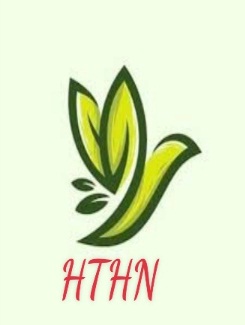 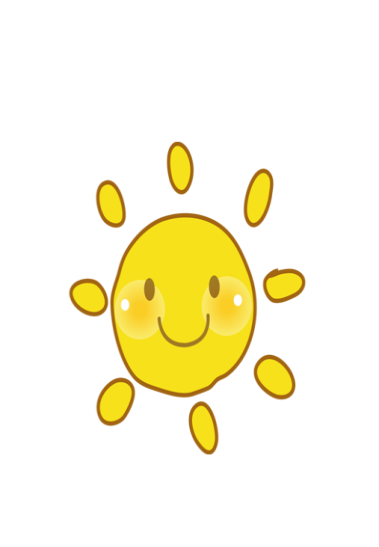 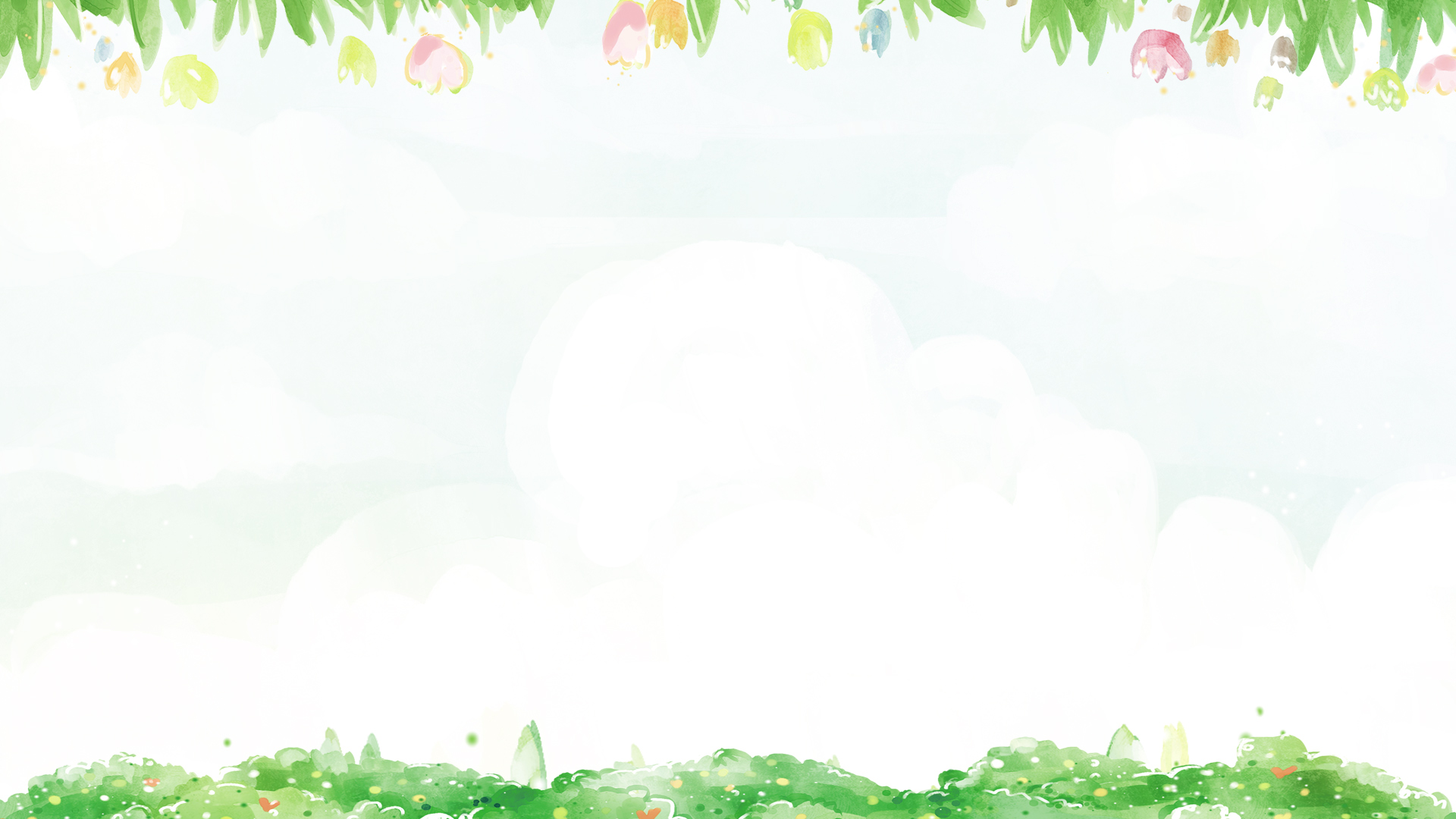 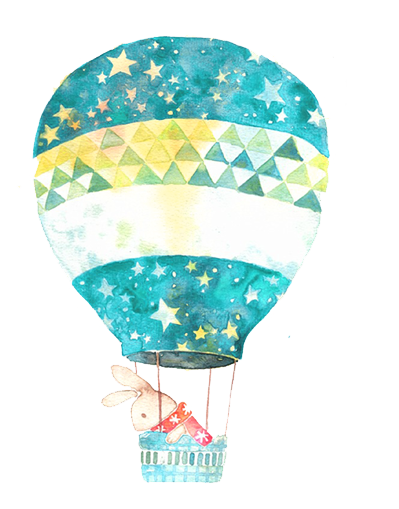 Bài 1: 
Ôn tập các số đến 100
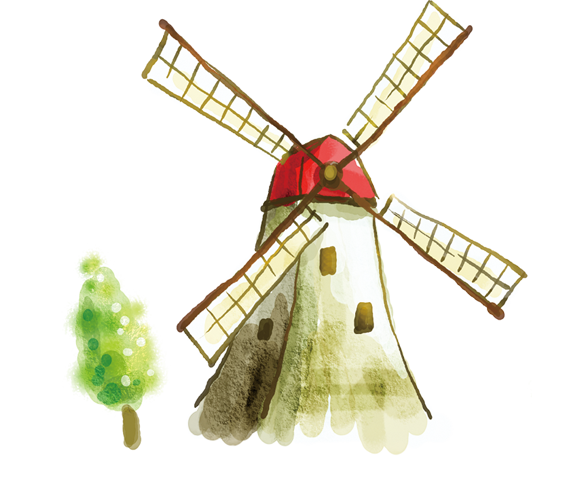 1. Hoàn thành bảng sau (Theo mẫu)
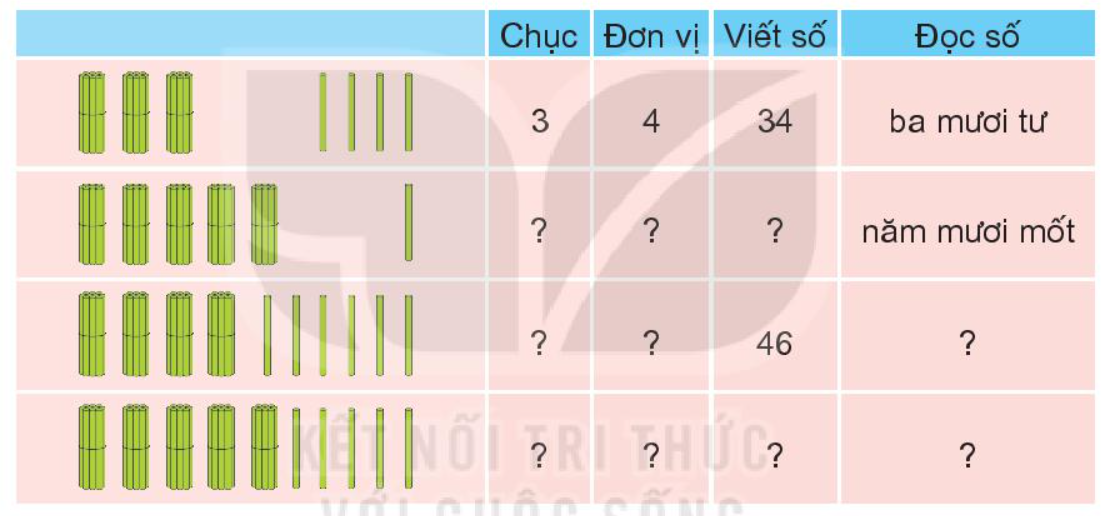 50
51
1
40
bốn mươi sáu
6
50
55
năm mươi lăm
5
2. Tìm cà rốt cho thỏ
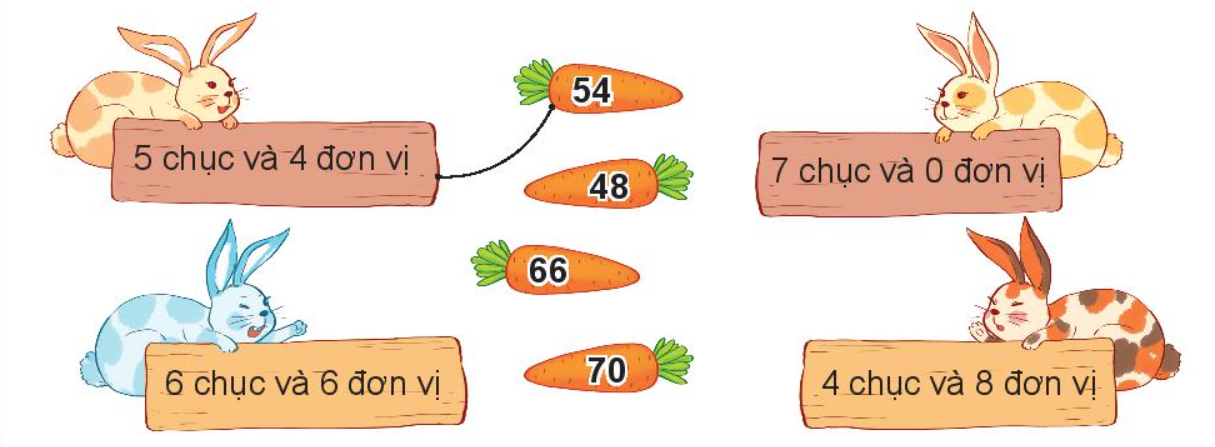 7
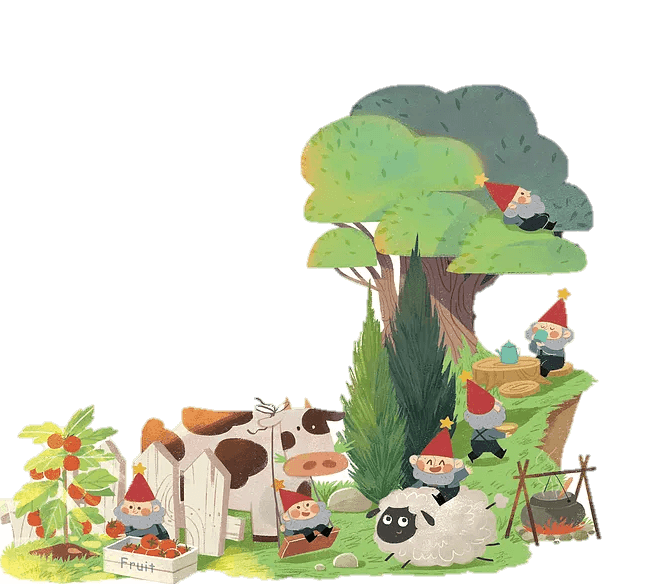 Giải lao
3. Hoàn thành bảng sau (Theo mẫu)
75
64
sáu mươi tư
chín mươi mốt
9
1
4
1. Tìm những bông hoa ghi số lớn hơn 60
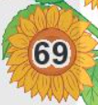 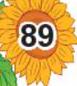 2. Tìm những bông hoa ghi số bé hơn 50
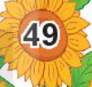 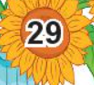 3. Tìm những bông hoa vừa ghi số lớn hơn 50 và bé hơn 60
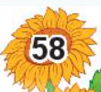 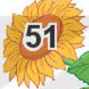 10
SỐ
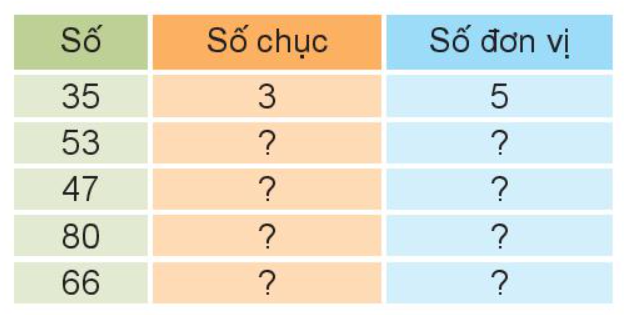 3
5
4
7
8
0
6
6
11
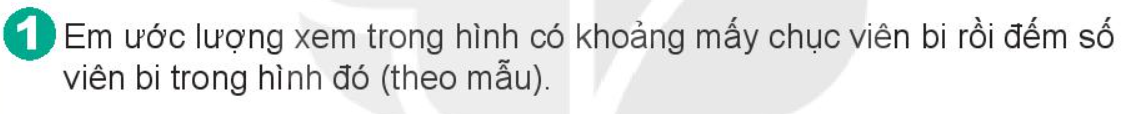 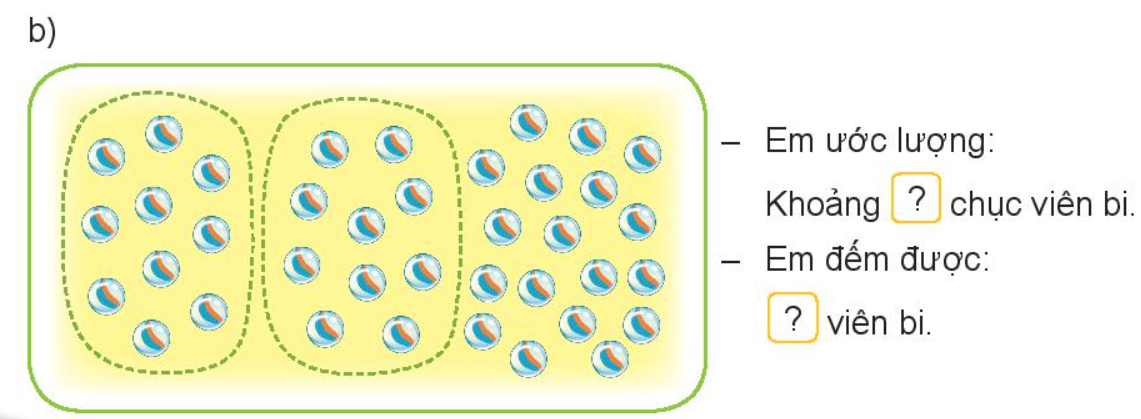 4
38
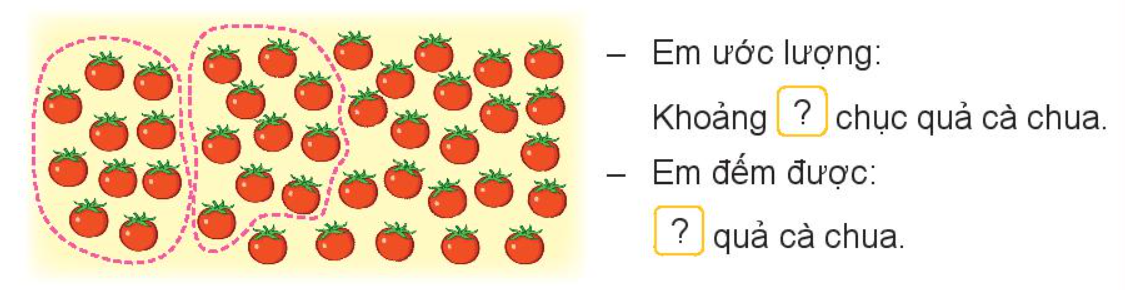 4
42
13
Thứ tư, ngày 6  tháng 10 năm 2021
Toán
Bài 1: Ôn tập các số đến 100.
Bài 2: Tia số. Số liền trước, số liền sau.
Bài 1: Số?
Mẫu: Số 87 gồm 8 chục và 7 đơn vị,
viết là: 87 = 80 + 7
a) Số 45
b) Số 63
c) Số 55
Bài 2: Số?
a) Số liền trước số 60 là số …
b) Số liền sau số 60 là số…
c) Số liền trước số 86 là số…
d) Số liền trước số 72 là số…
e) Số ở giữa số 45 và số 47 là số…
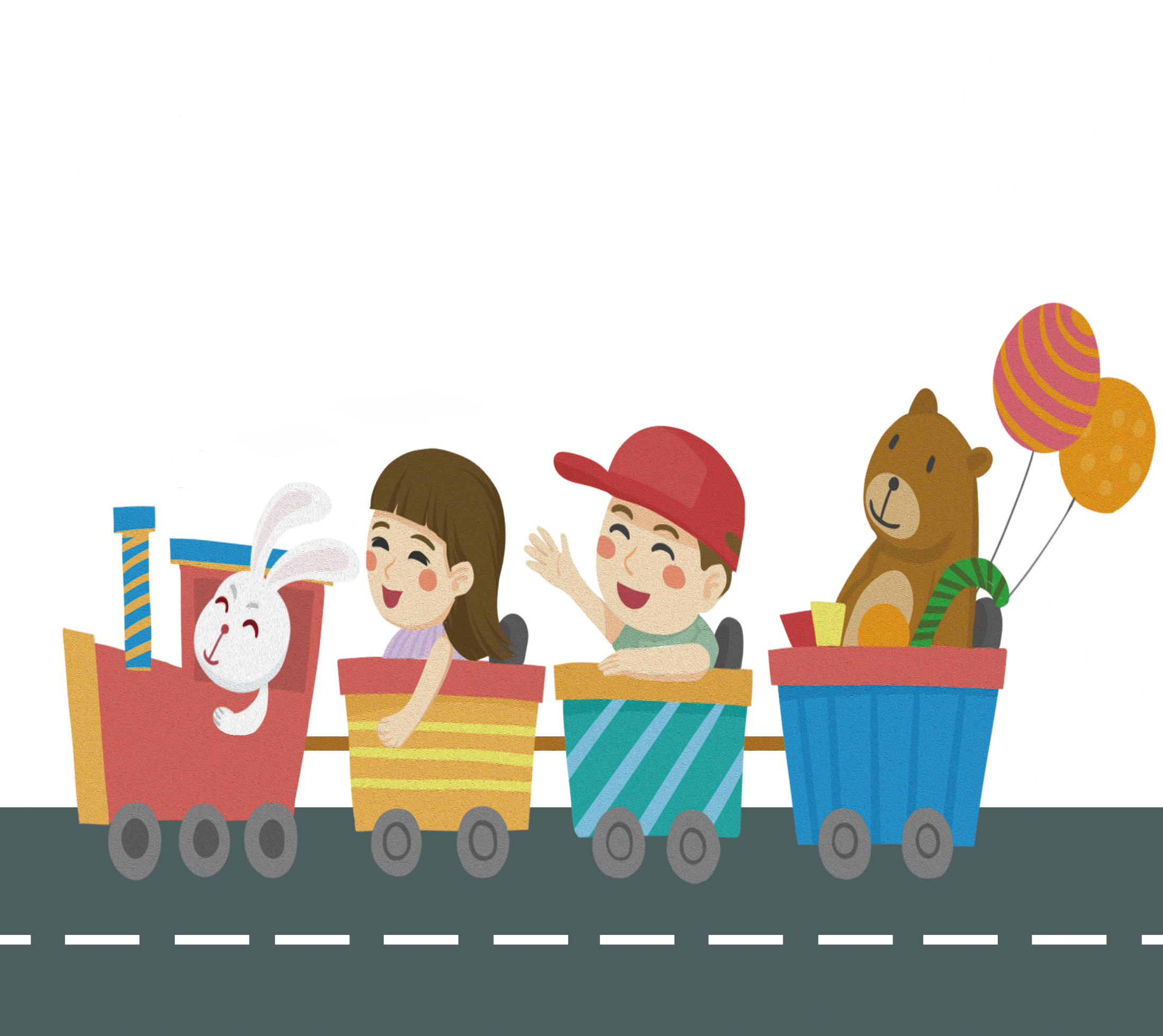 CHÀO TẠM BIỆT
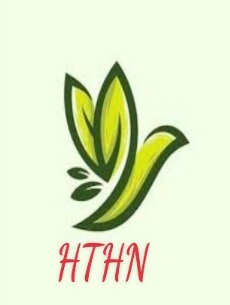